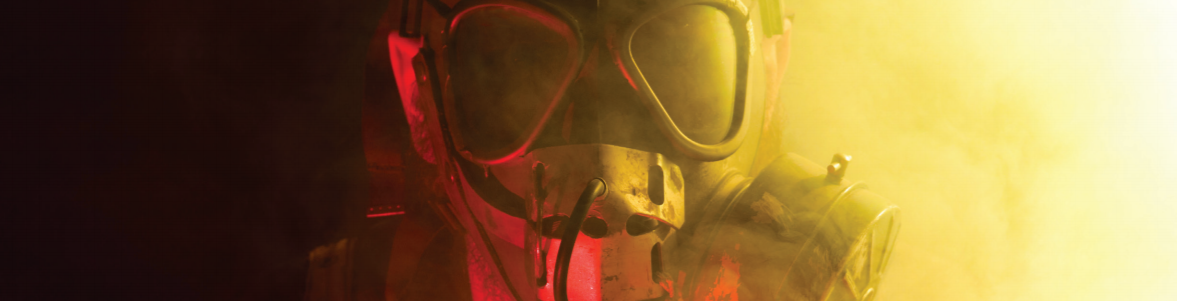 Dystopia
Stage 5
Unit focus: Eco Awareness
Text focus: Narrative
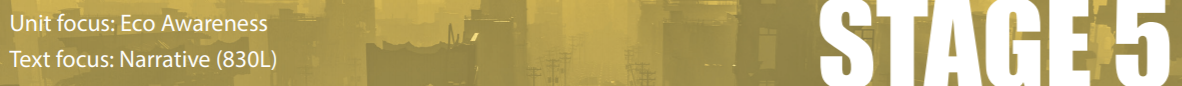 Before reading…
dystopian
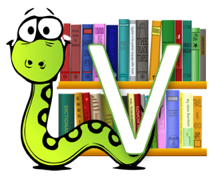 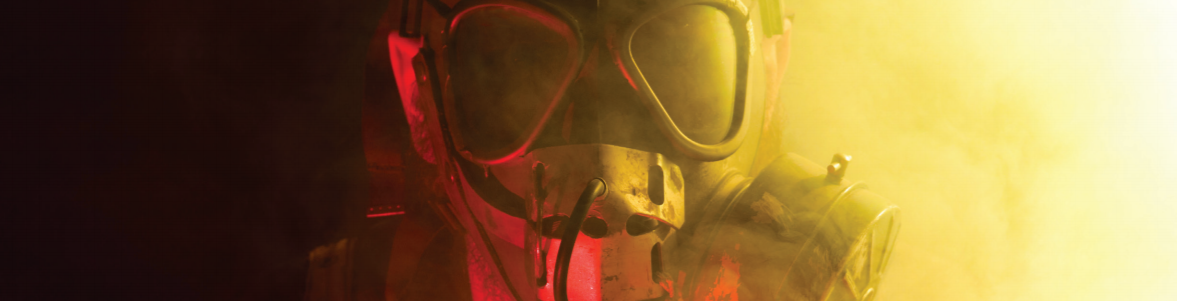 Today we are learning to…
discuss a character’s thoughts, feelings and motivations


discuss how authors use language, considering the impact on the reader
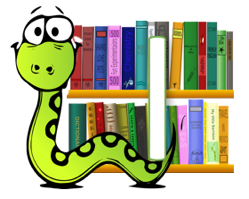 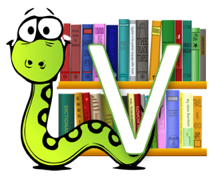 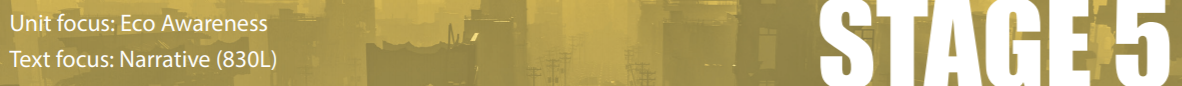 Task 1: Read ‘Dystopia’ in pairs
While you are reading, you may wish to:

Underline and identify any new, unknown words
Underline any interesting facts

Challenge:
How did this story make you feel? Write a few sentences about your reaction to the text
© The Literacy Shed
[Speaker Notes: You may wish to read this first and have the children follow along and then read on their own.]
Task 2: Fluency and expressionRead this extract from the text. Think carefully about your expression and how the boy might feel!
“What happened here, dad?” the boy asked his father, unable to take his eyes away from the ravaged landscape.
What does the adjective ‘ravaged’ suggest about the landscape? What image does it create in your mind?
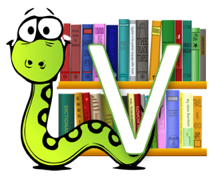 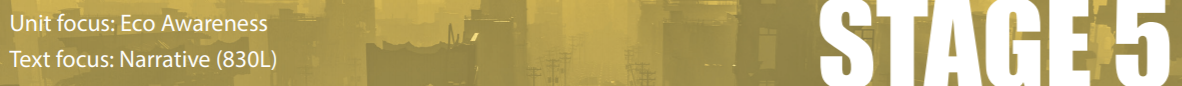 © The Literacy Shed
[Speaker Notes: Discuss pace, tone, expression and volume. You may wish to text-mark the paragraph with codes to help you remember.]
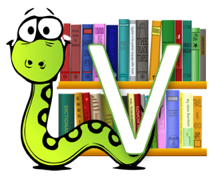 Task 3: Vocabulary CheckDiscuss these the meaning of these words and phrases.
1) From so high up, it was easy to see the scars criss-crossing the landscape. 

2) …people carried on churning out their poisons and stealing resources from deeper and deeper within the earth.

3) Soon, they’d ripped out the heart of the planet. 

4) …they stood and stared into the distance; ghostly memories of a disappearing past.
© The Literacy Shed
[Speaker Notes: Children could use a scale to indicate if they have heard the word or phrase before – 1 indicating no, I’ve never heard it before and 5 indicating yes, I know this word well.]
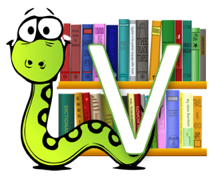 Task 4: Shades of MeaningDiscuss how the sentences change each time!
1) “Why didn’t you stop them?” he asked the obvious question. He’d tried hard to contain his emotions but his voice quivered and his eyes dampened. 

2) “Why didn’t you stop them?” he asked the obvious question. He’d tried hard to contain his emotions but his voice ached and his eyes dampened. 

3) “Why didn’t you stop them?” he asked the obvious question. He’d tried hard to contain his emotions but his voice roared and his eyes dampened.
© The Literacy Shed
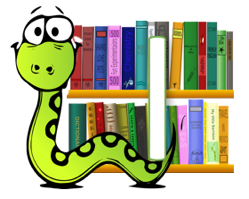 Task 5: Character’s thoughts
Which of these do you think the boy might be thinking and feeling? There is no correct answer: justify your opinions!
How could humans have done this to our beautiful Earth?
I’m so glad I’m here with Dad and safe.
I blame Dad for this! He should have tried harder to save our planet!
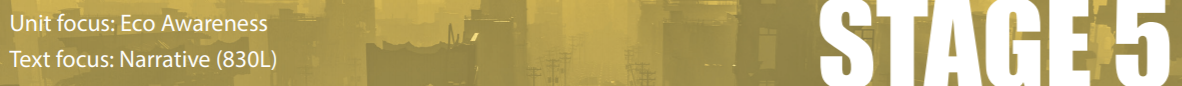 © The Literacy Shed
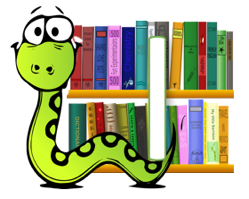 Task 6: Character’s thoughts
Now, it’s your turn! What might the father be thinking and feeling at the end when ‘they stood and stared into the distance; ghostly memories of a disappearing past’?
Guilty?
Sad?
Angry?
Frightened?
© The Literacy Shed
[Speaker Notes: Encourage children to write in the first person in full sentences!]
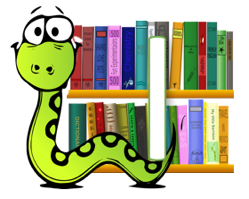 Task 7: Comparing feelings
Use a Venn Diagram to compare and contrast the feelings of the father and son. Which feelings might they both share? Will there be feelings that only one character might have?
© The Literacy Shed
Task 8: Explain and justify
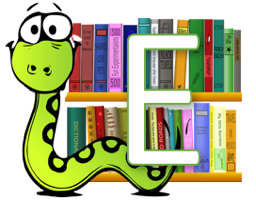 Why do you think the author wrote this?

Refer to evidence from the story and your own knowledge to explain and justify your opinion.
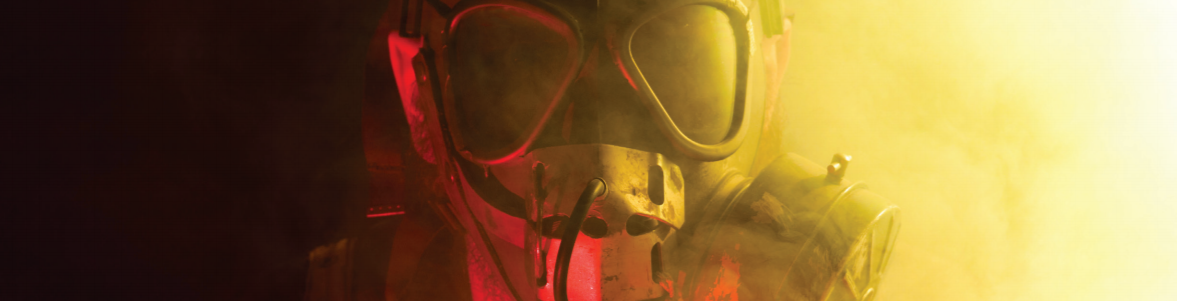 © The Literacy Shed
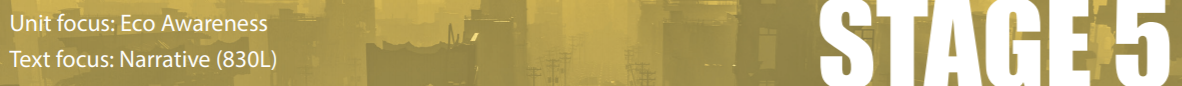 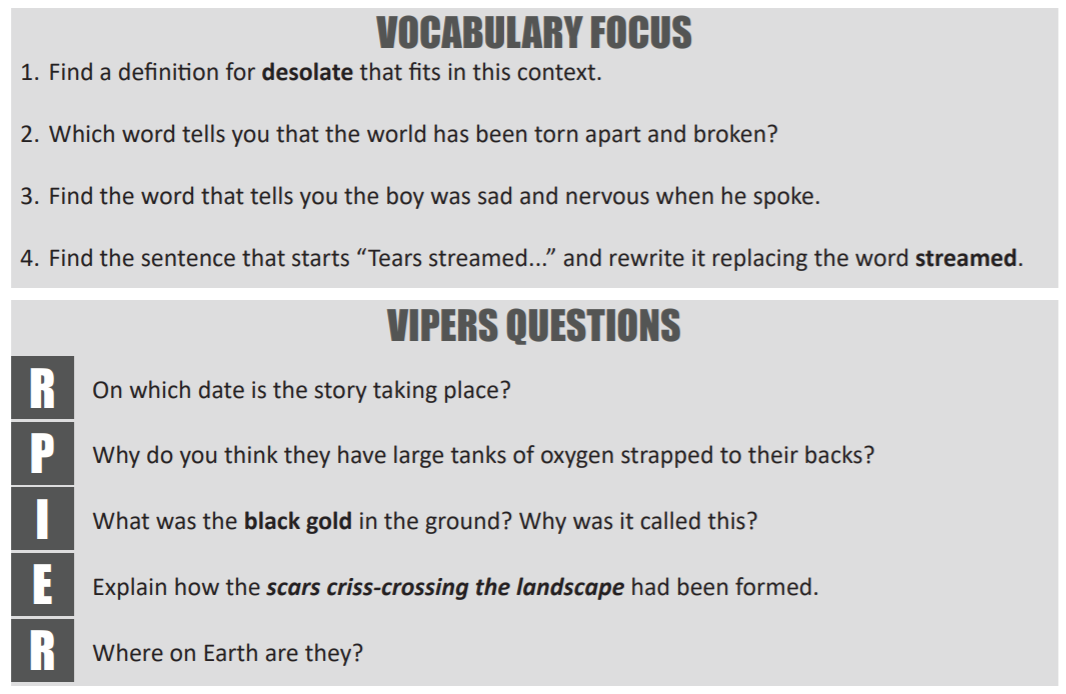 Task 9: Your turn!
Now it is your turn.  
Read the text and answer the questions independently!
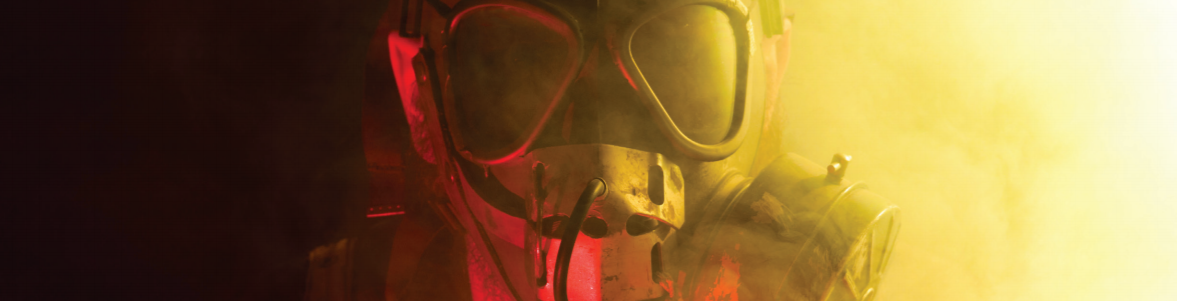 © The Literacy Shed
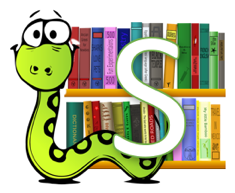 You have reached the end of the lesson!
What do you think one of the main themes in this story is? Why?

Can you summarise the story in one word?
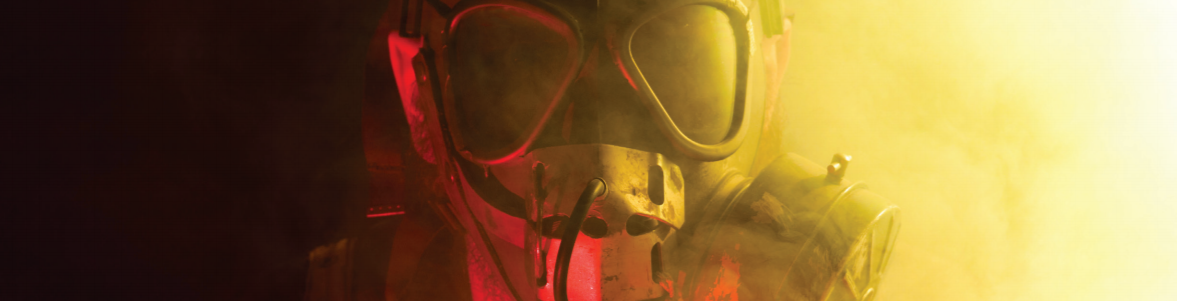 © The Literacy Shed
[Speaker Notes: Encourage children to justify and explain.]